FEDERAL UNIVERSITY OF SAO PAULO
PAULISTA SCHOOL OF MEDICINE
OPHTHALMOLOGY DEPARTMENT
RETINA AND VITREOUS CLINICS
RETINA STARTClinical CaseCHOROIDAL NEOVASCULARIZATION DUE TO MULTIFOCAL CHOROIDITIS AND PRESUMED TUBERCULOSIS
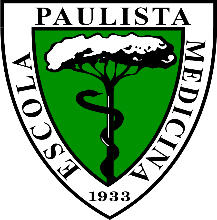 Bruno Mauricio R de Oliveira, MD
ANAMNESIS
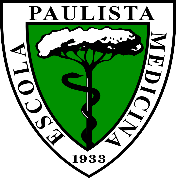 ID: Male, 60yo, caucasian, born and raised in Sao Paulo/SP.

CC: Low visual acuity in left eye of onset one year ago.

PMH: Smoker. Denied systemic and ocular diseases. Denied use of medications.
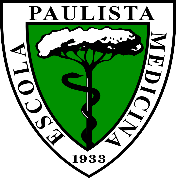 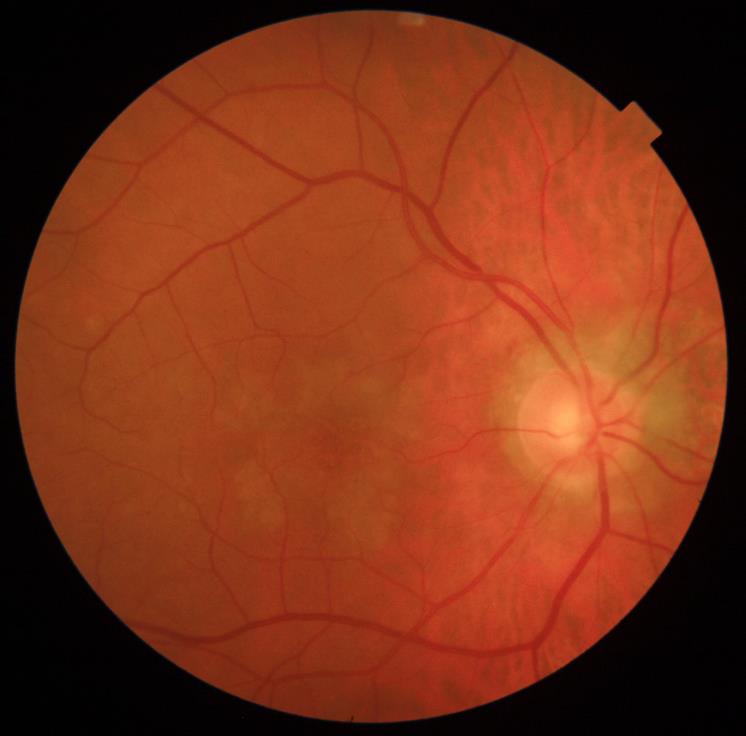 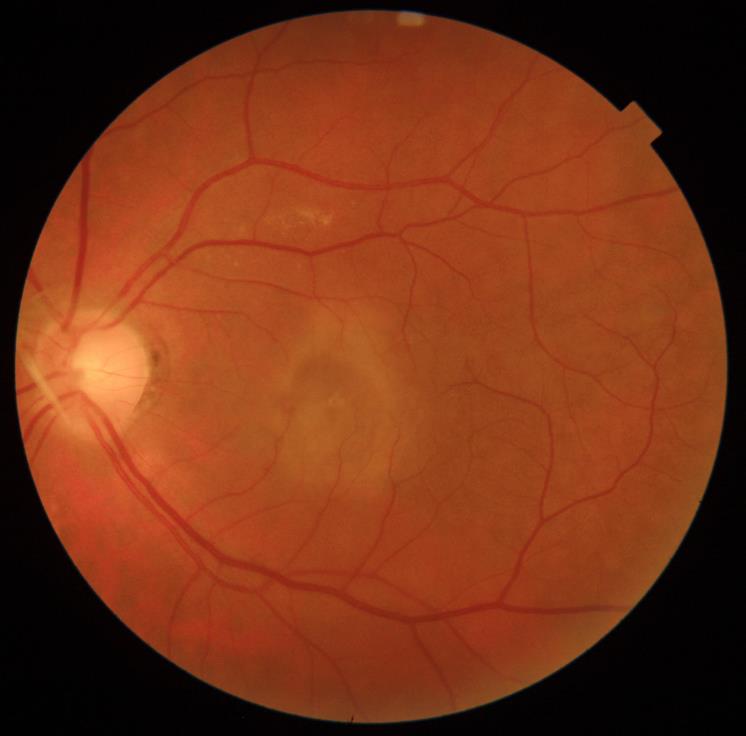 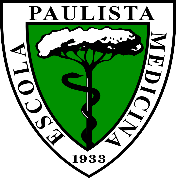 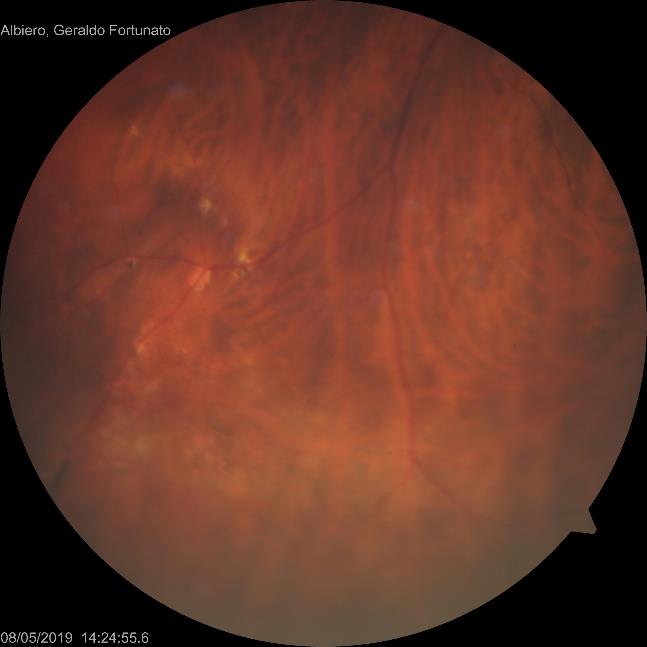 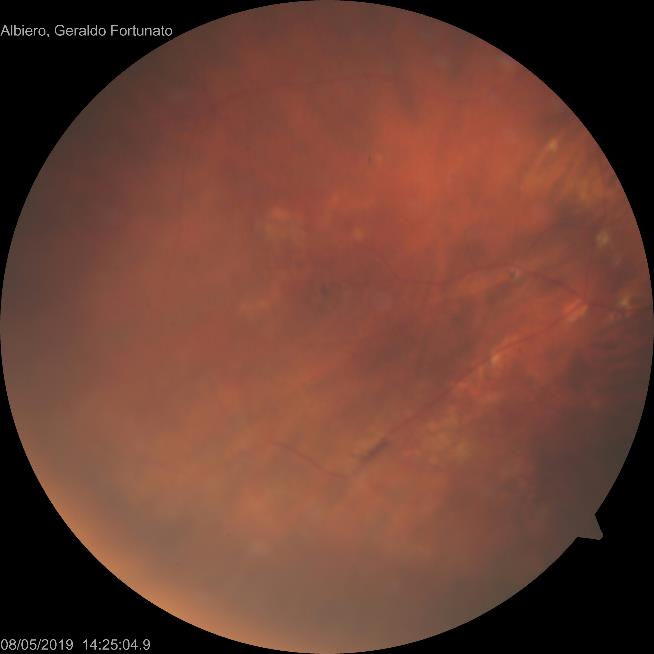 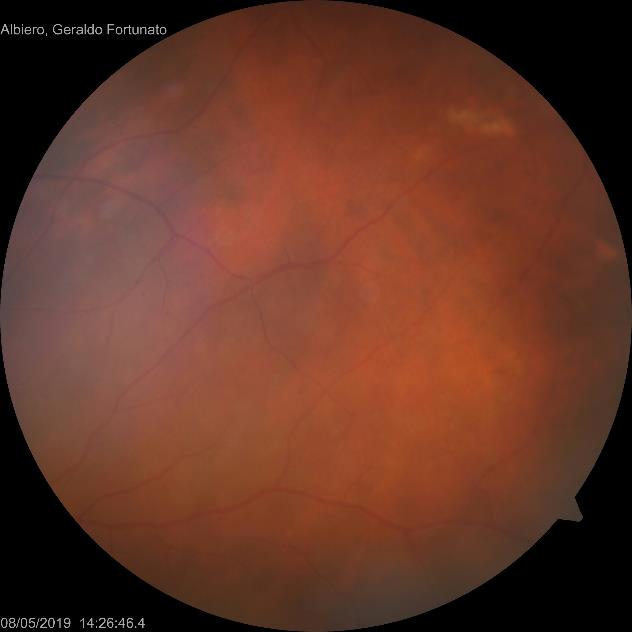 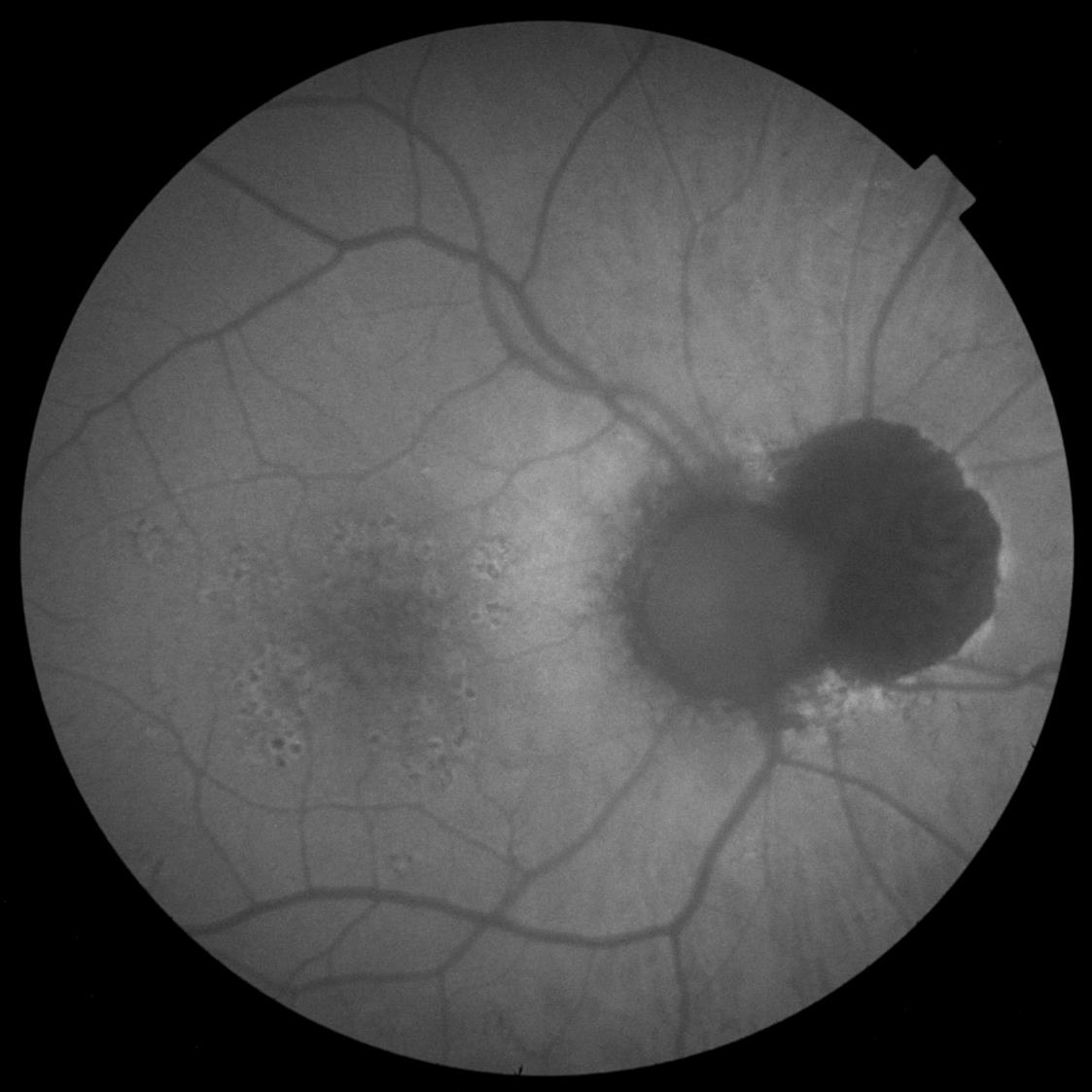 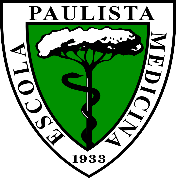 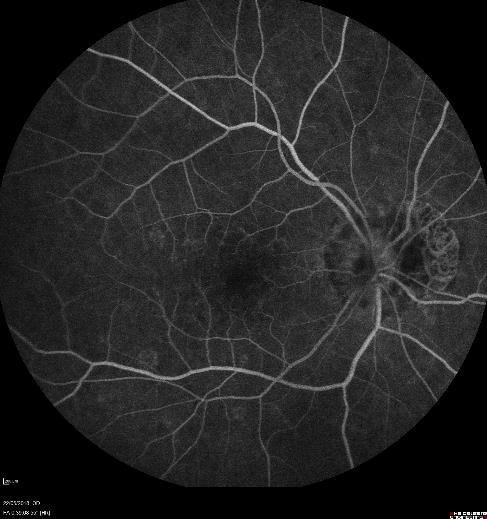 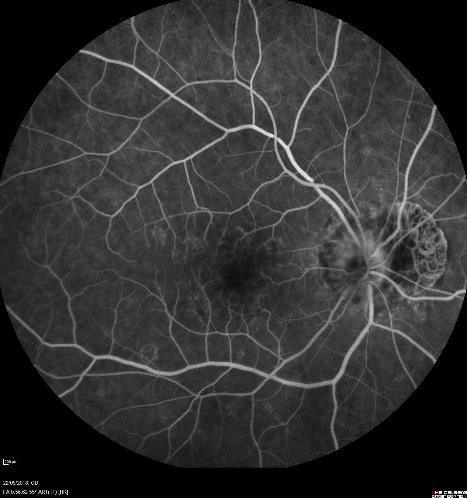 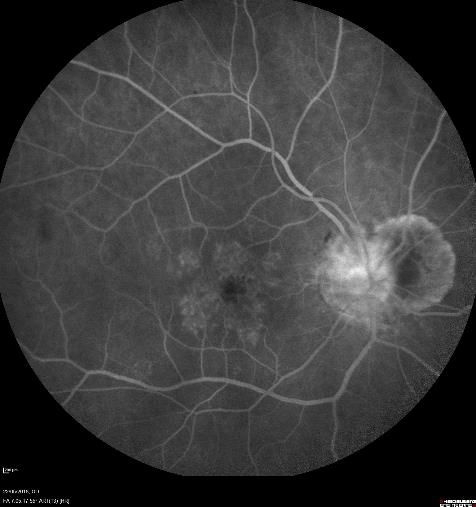 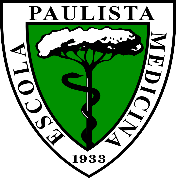 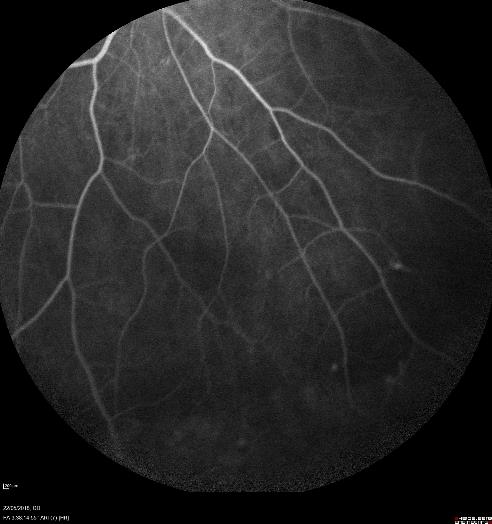 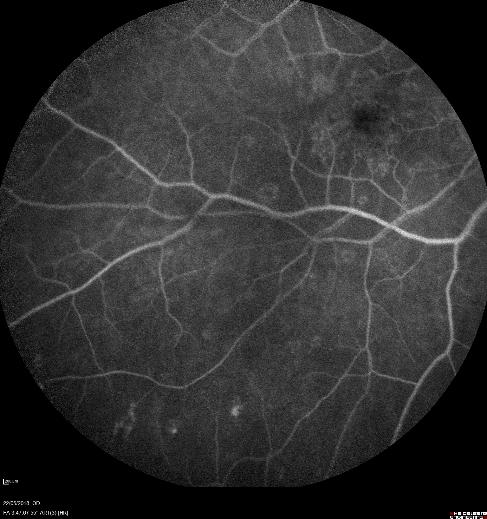 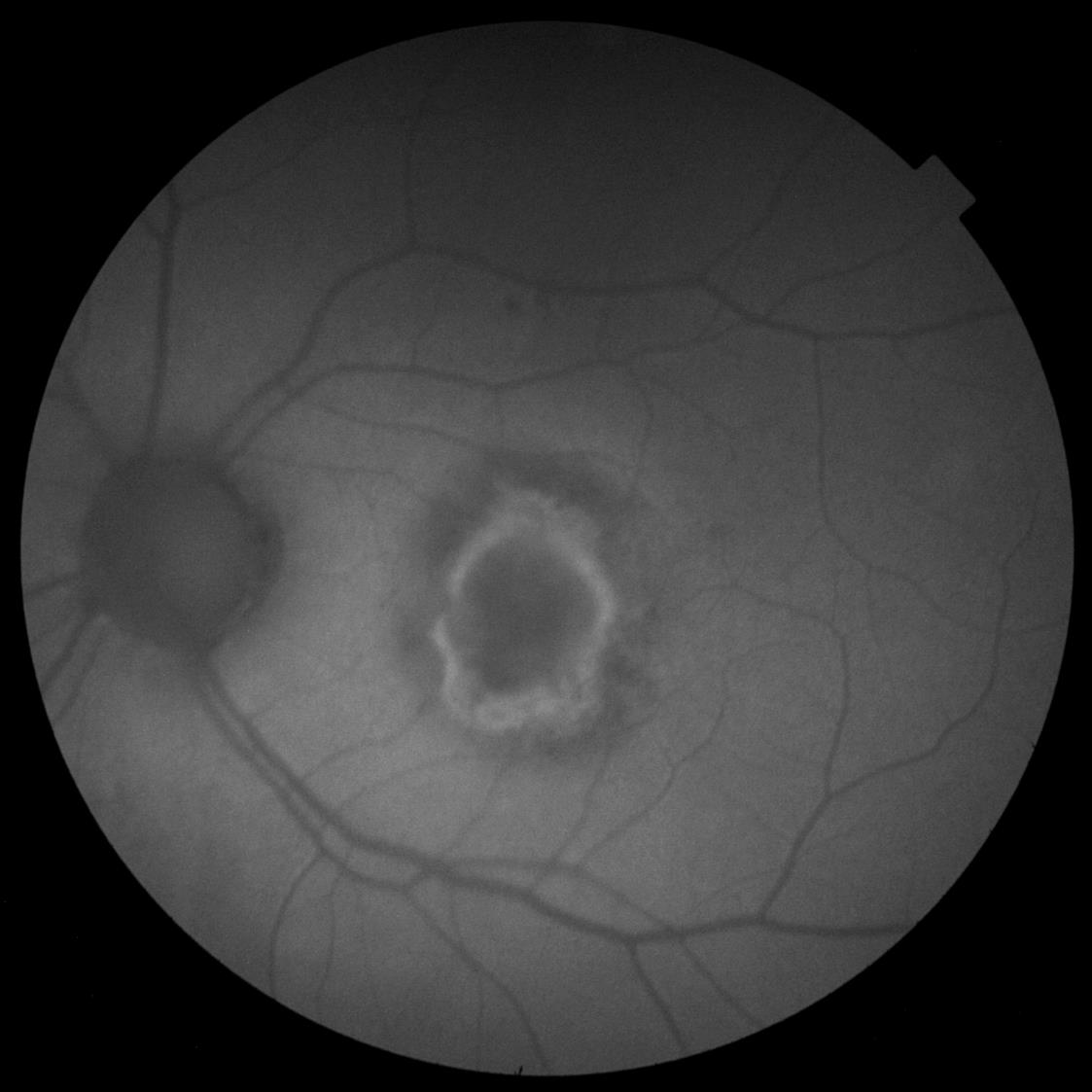 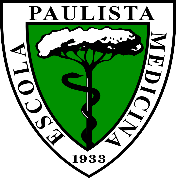 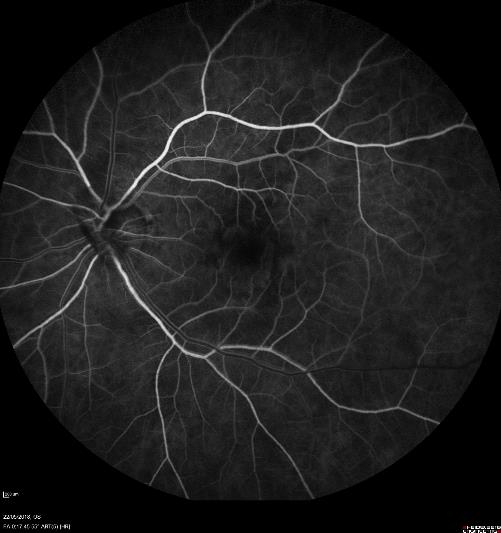 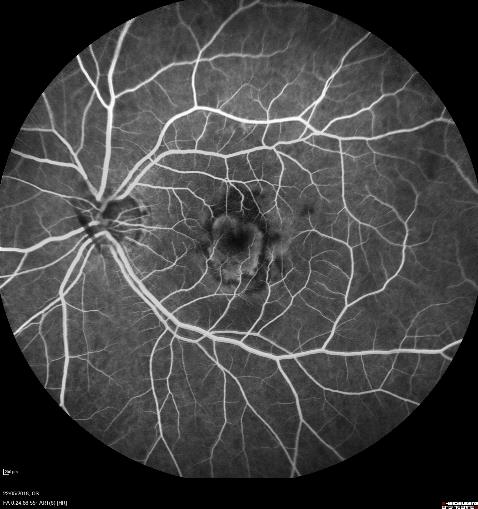 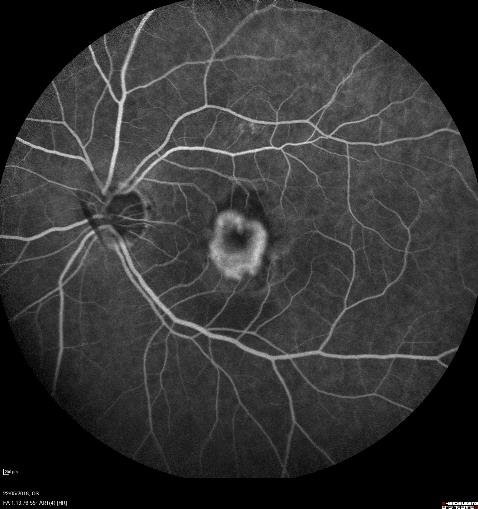 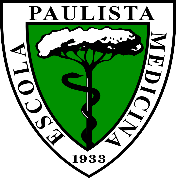 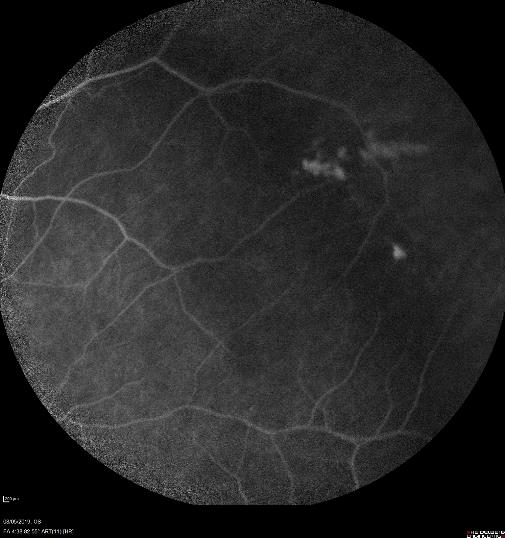 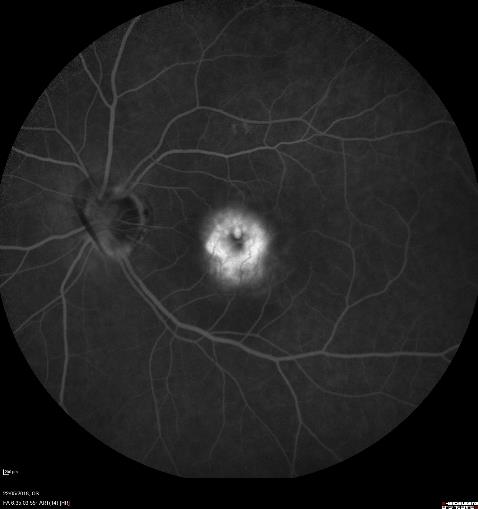 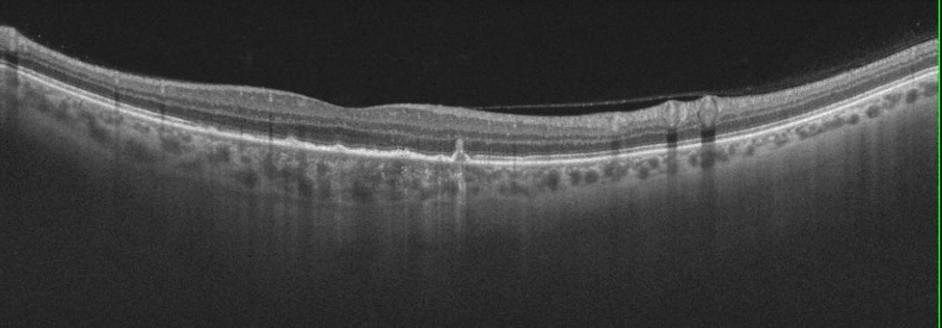 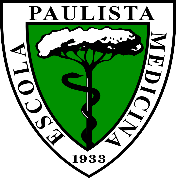 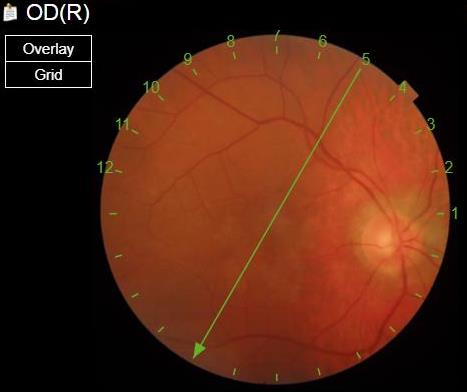 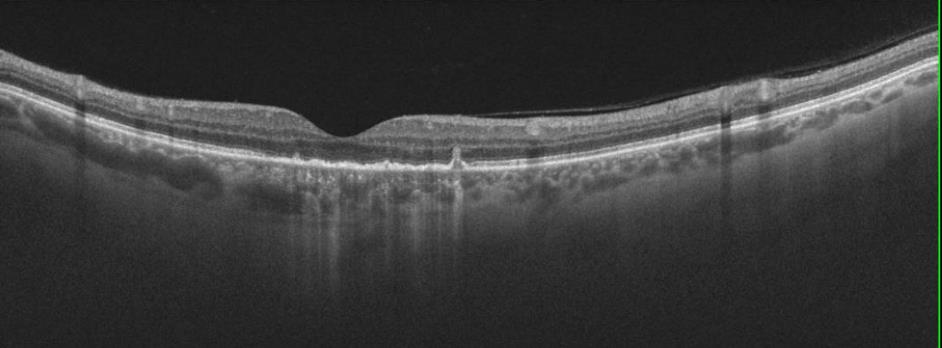 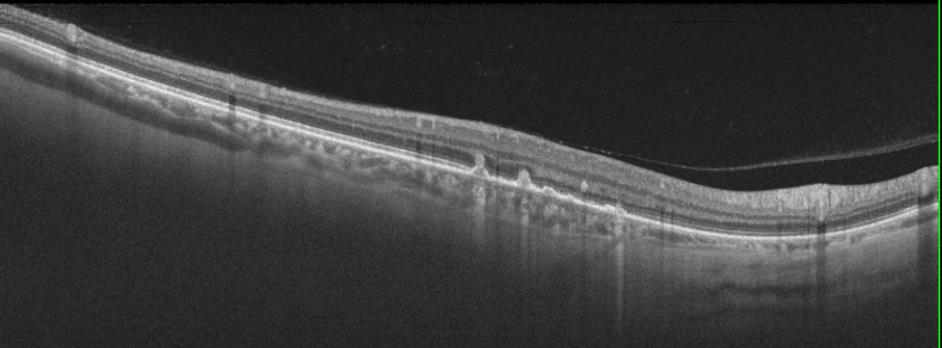 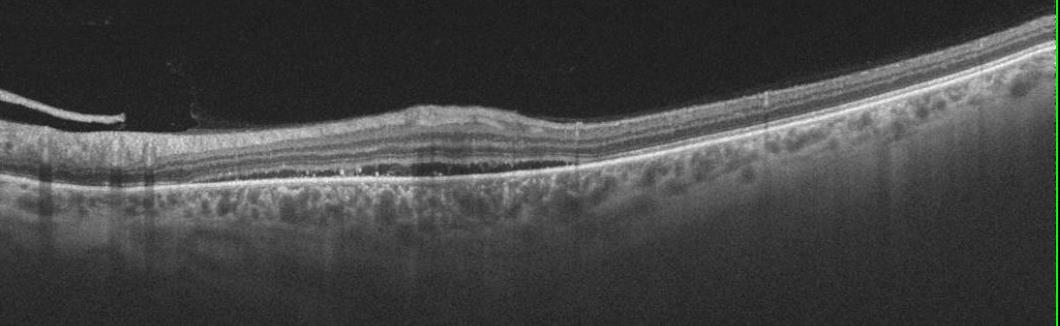 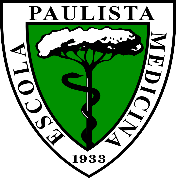 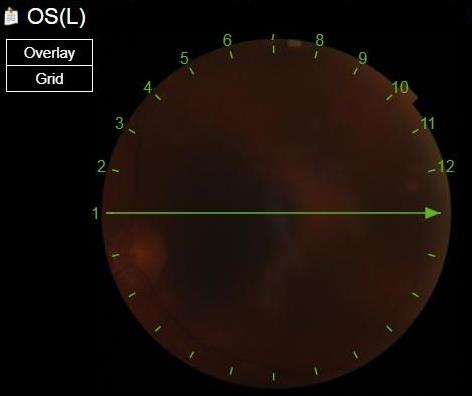 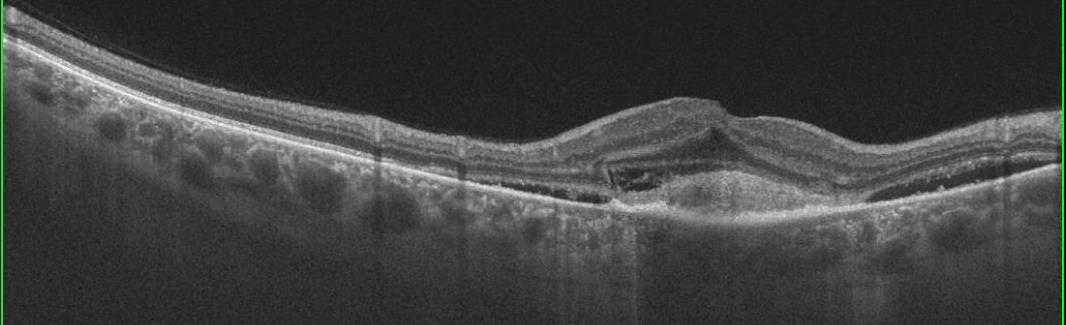 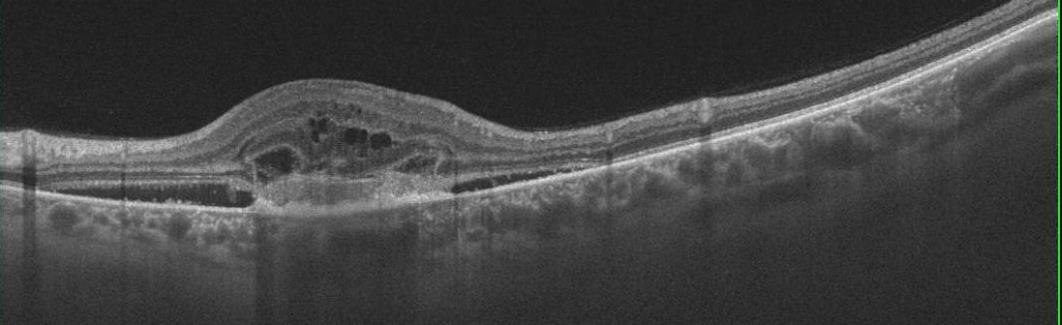 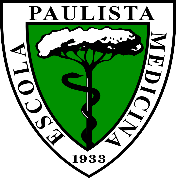 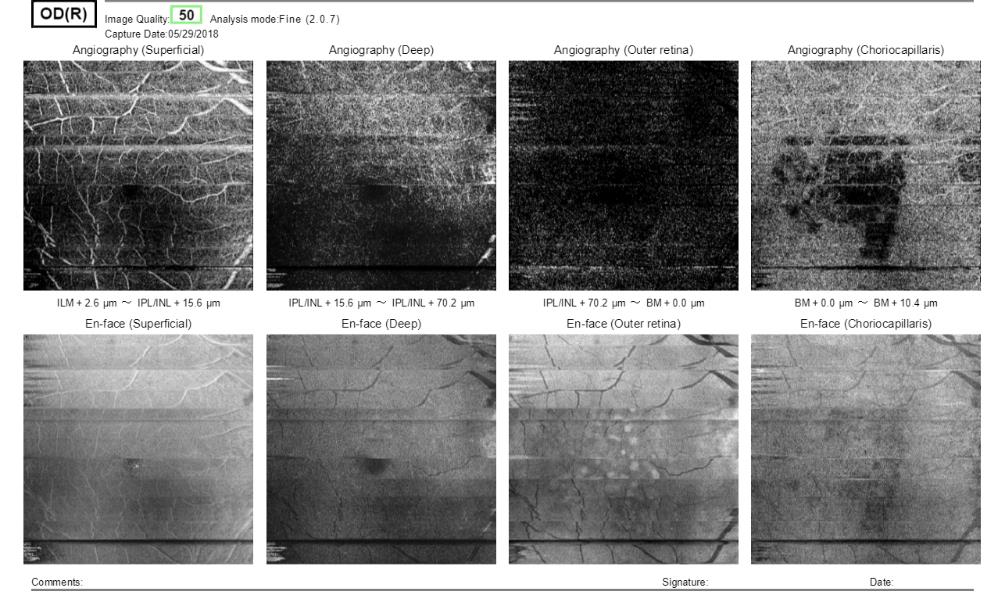 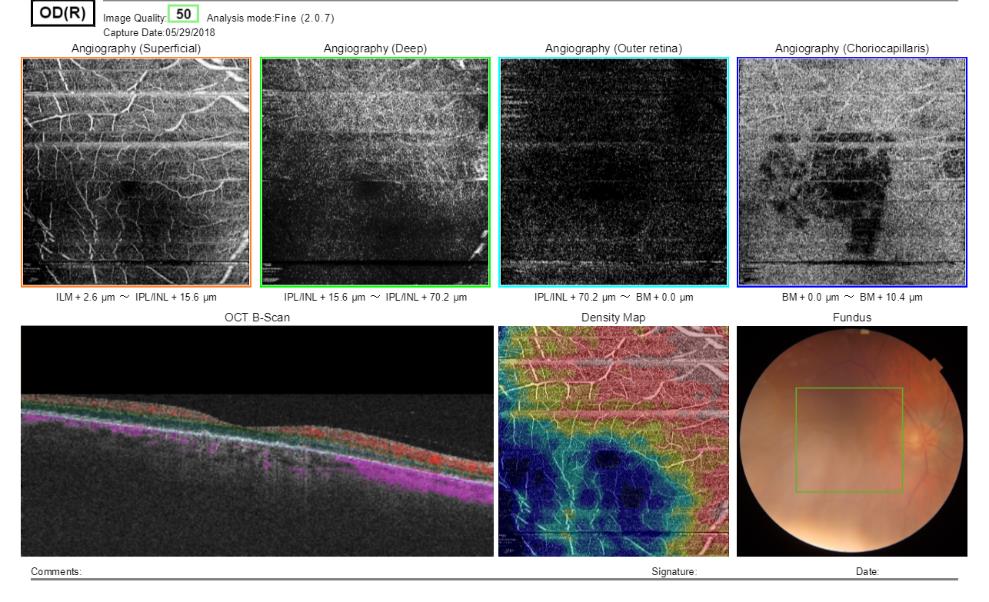 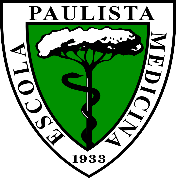 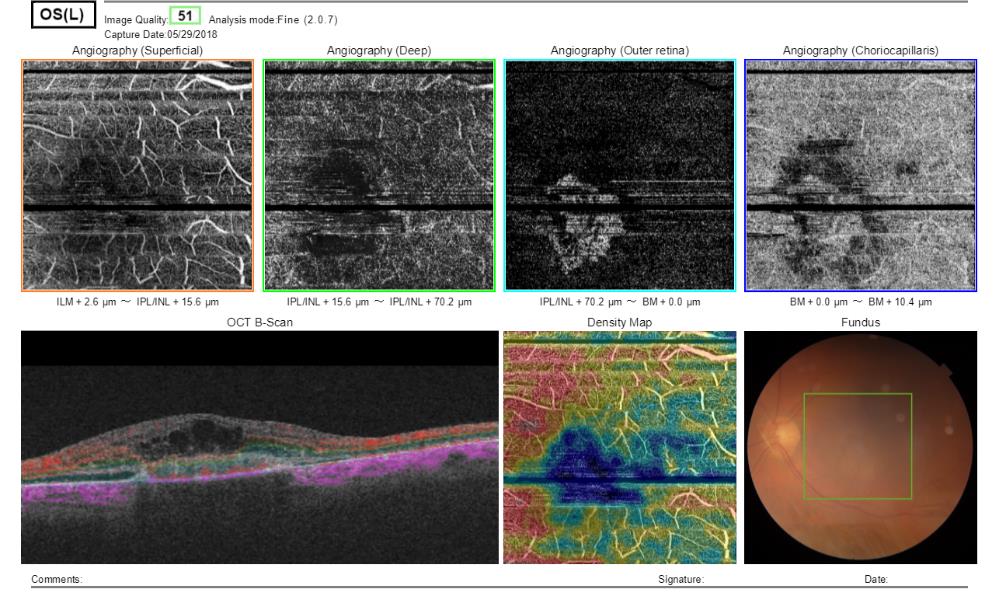 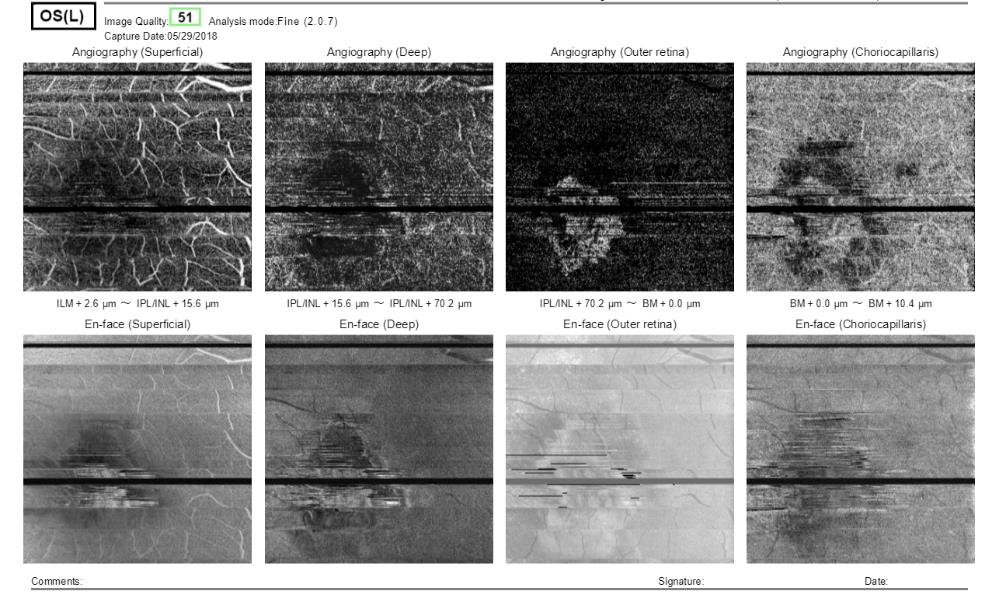 Diagnostic Hypothesis
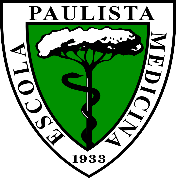 Choroidal neovascularization (CNV) in left eye secondary to Multifocal Choroiditis/ Punctate Inner Choroidopathy
Follow-up
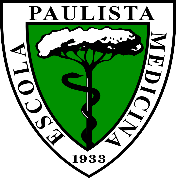 Bevacizumab intravitreal injection in OS
Laboratory workup
Serologies
Tuberculin test (PPD)
Follow-up
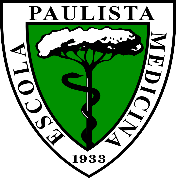 Patient had only one intravitreal injection in left eye and lost follow-up on our service.
After six months, patient returned reporting visual impairment in right eye.
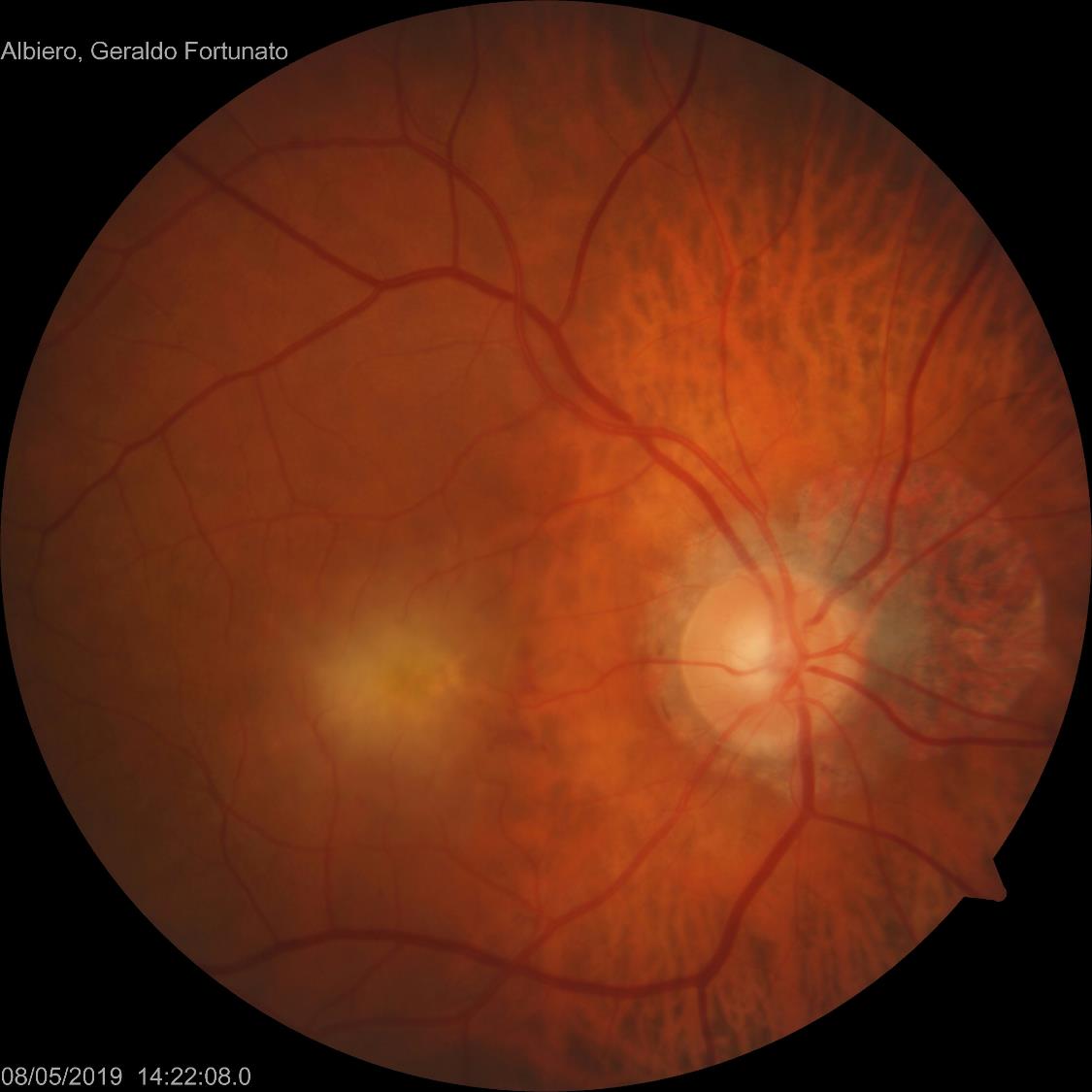 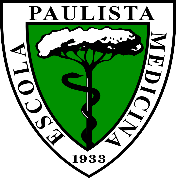 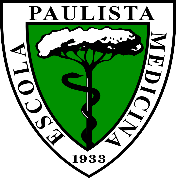 Before
After 6 months
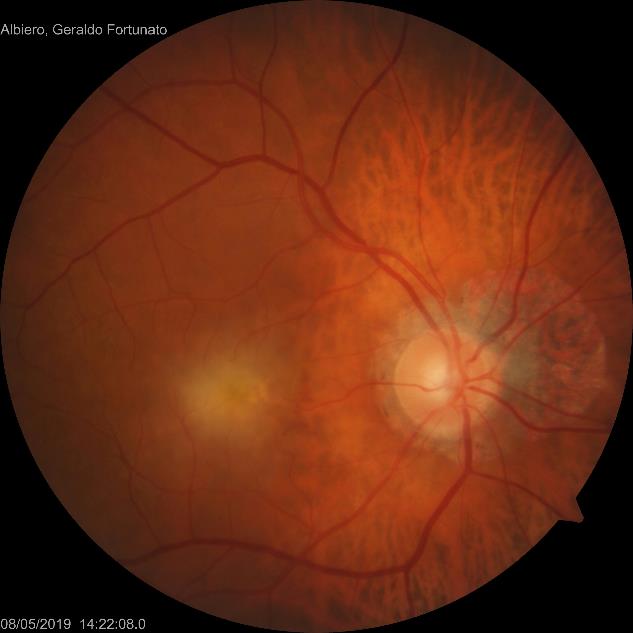 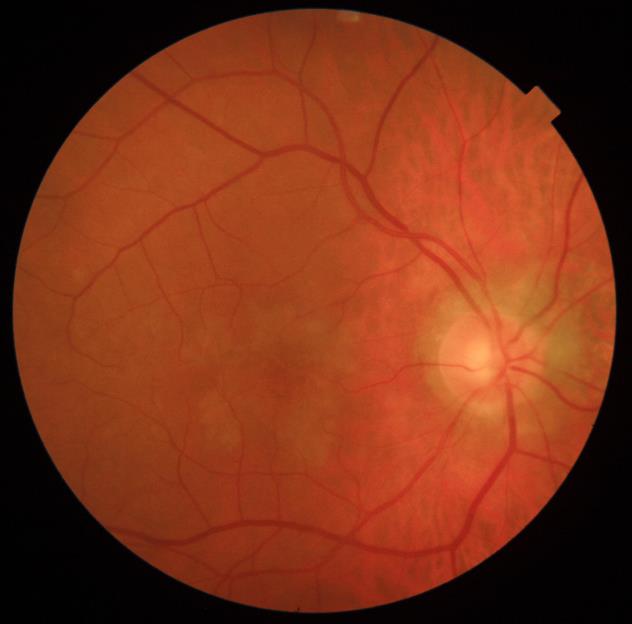 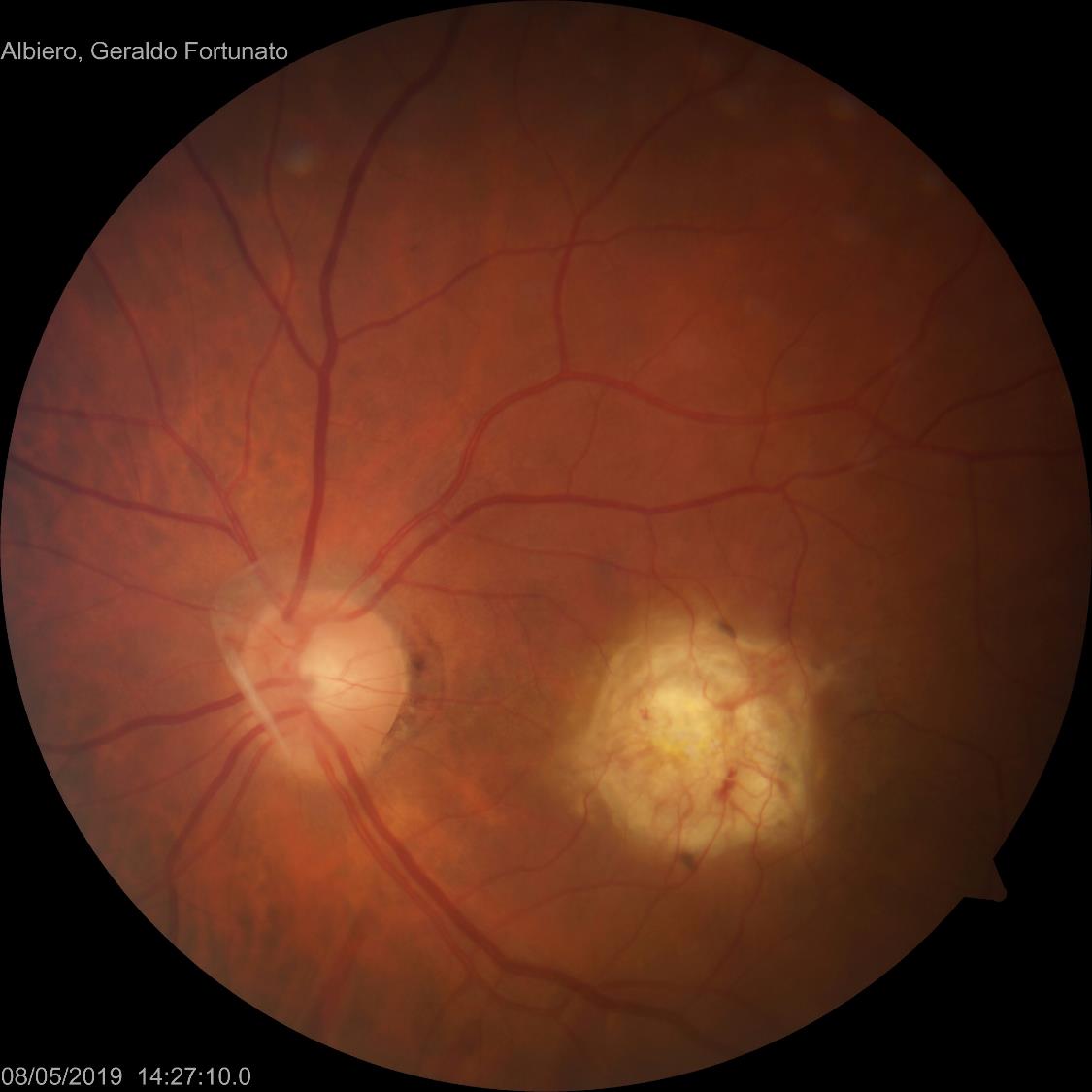 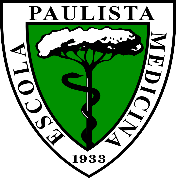 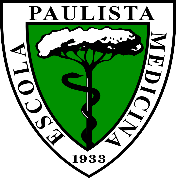 Before
After 6 months
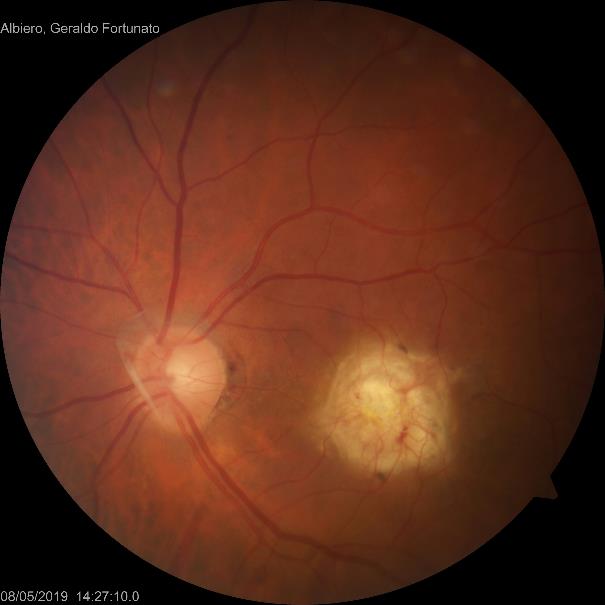 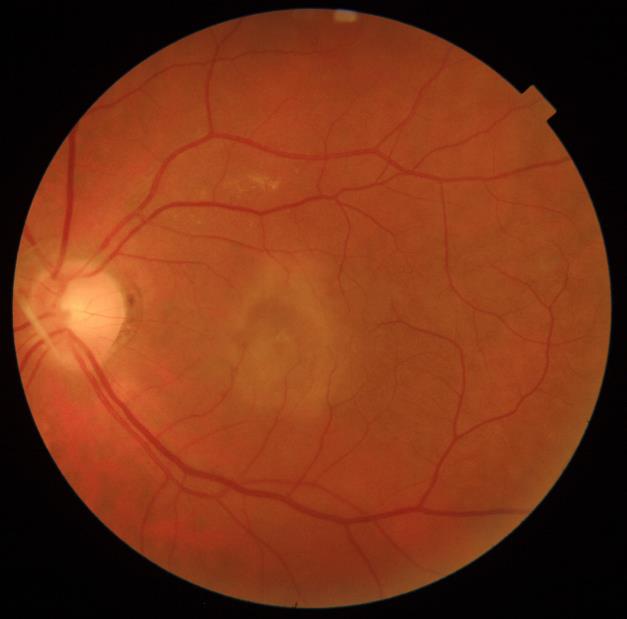 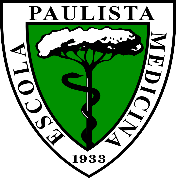 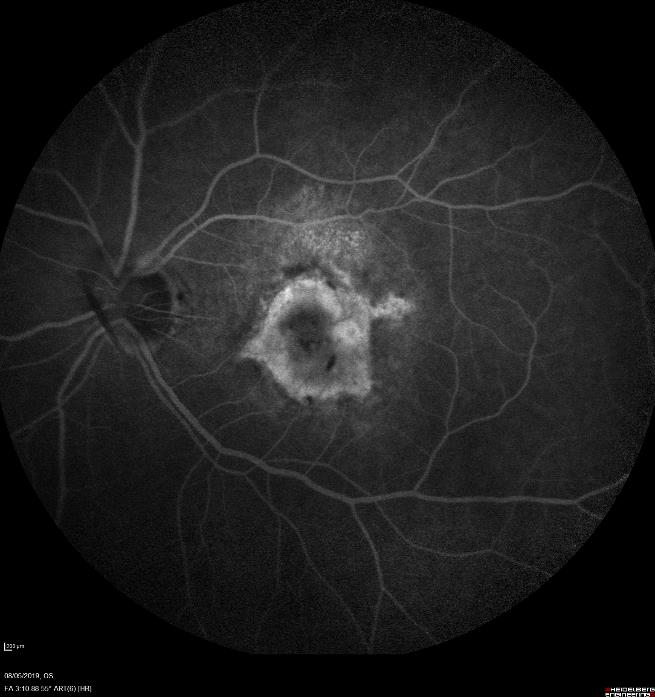 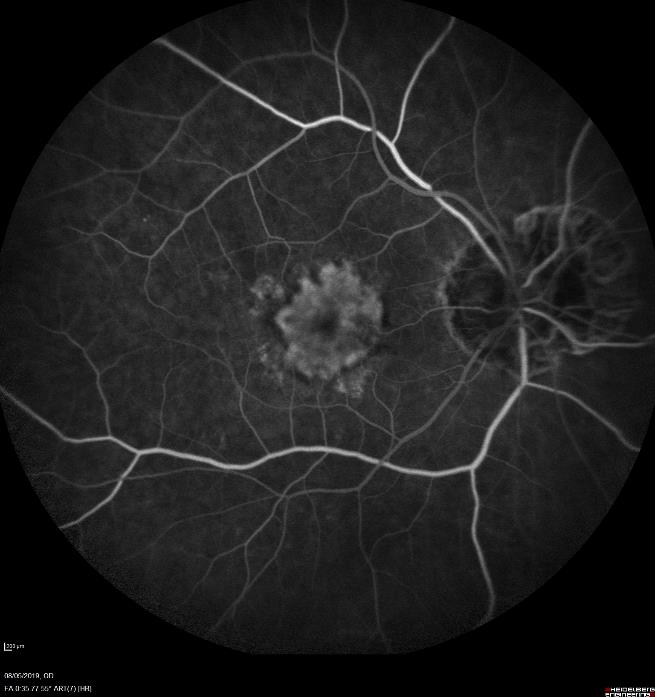 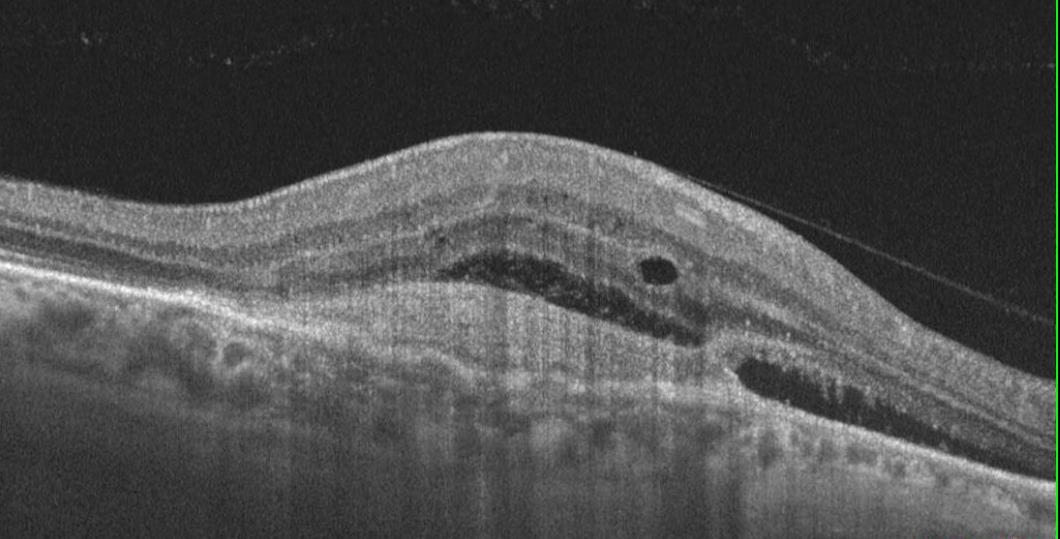 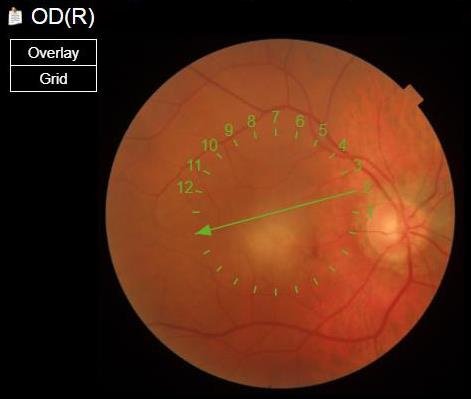 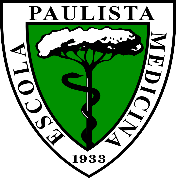 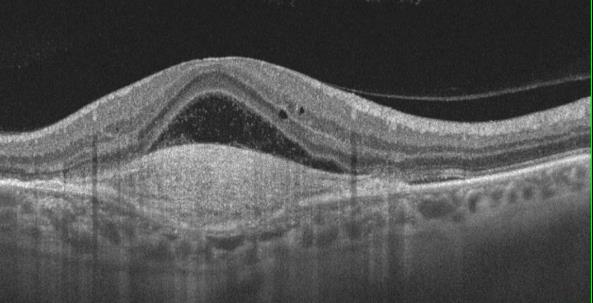 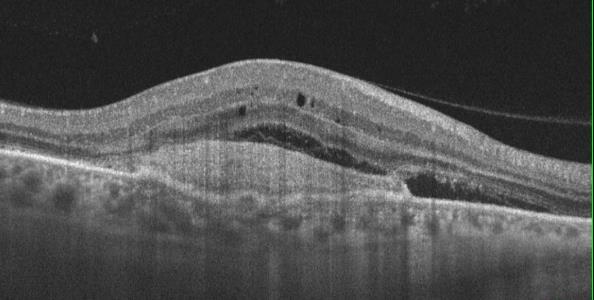 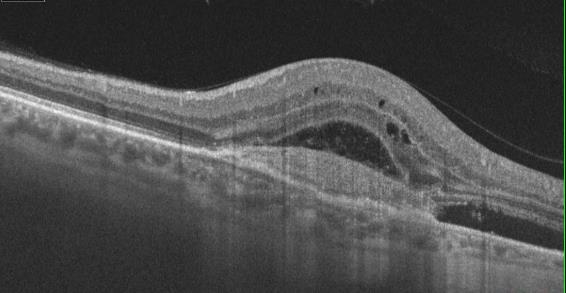 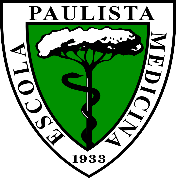 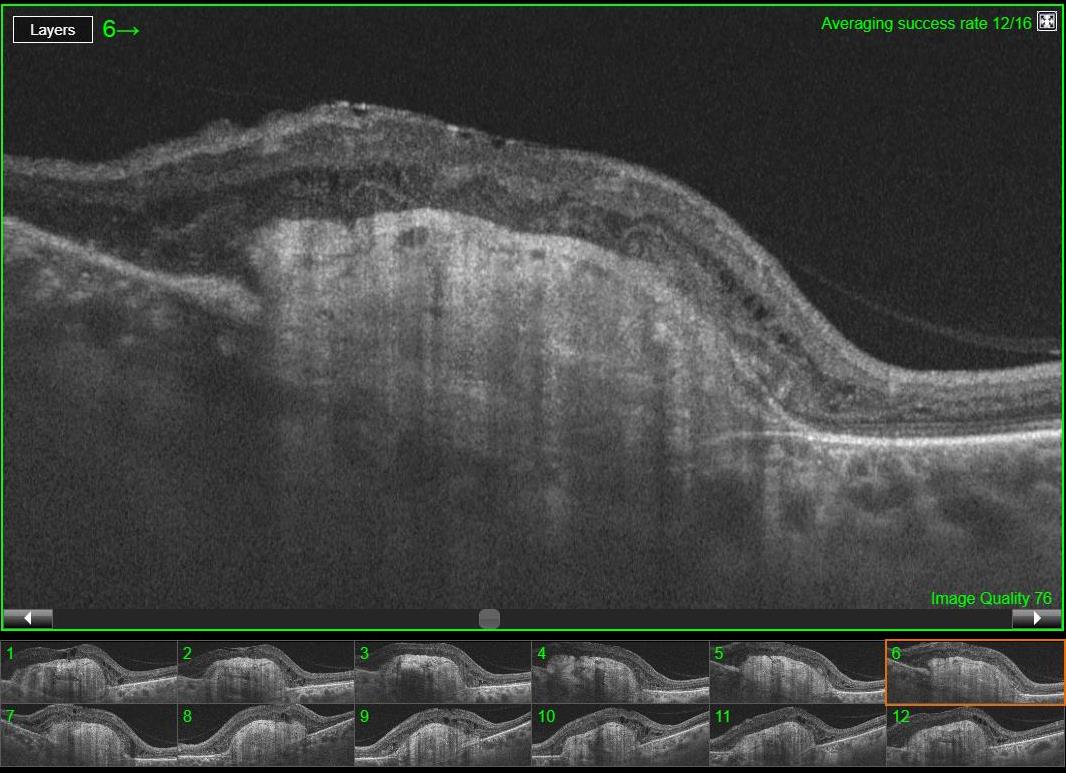 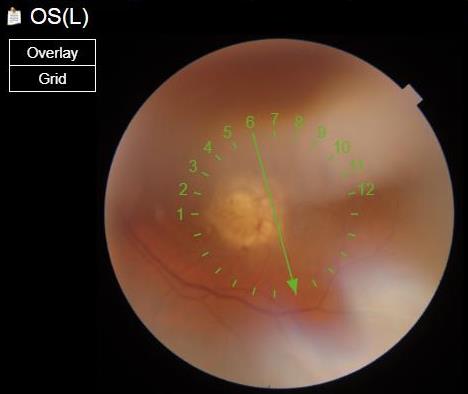 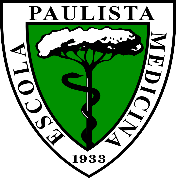 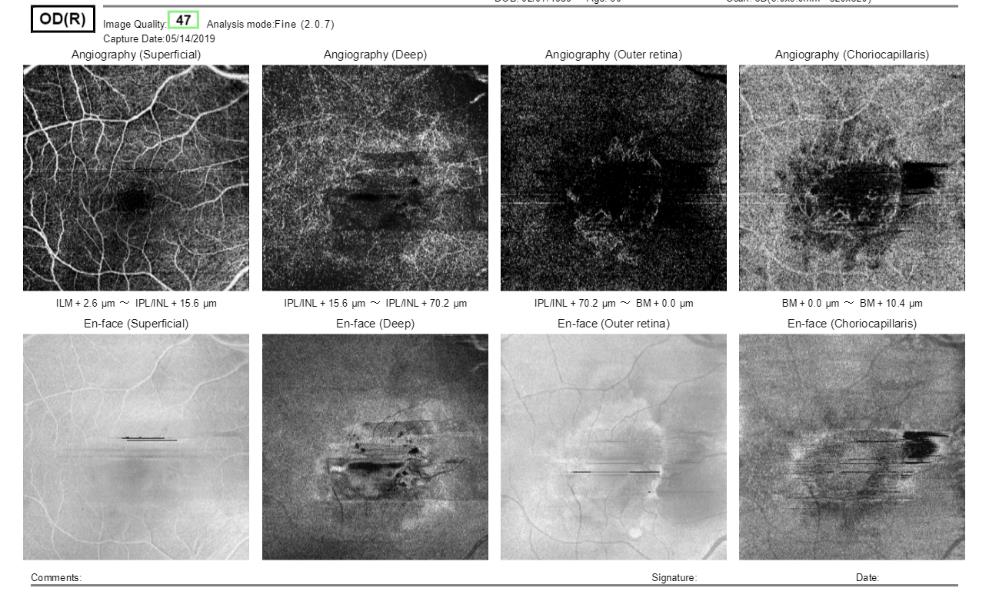 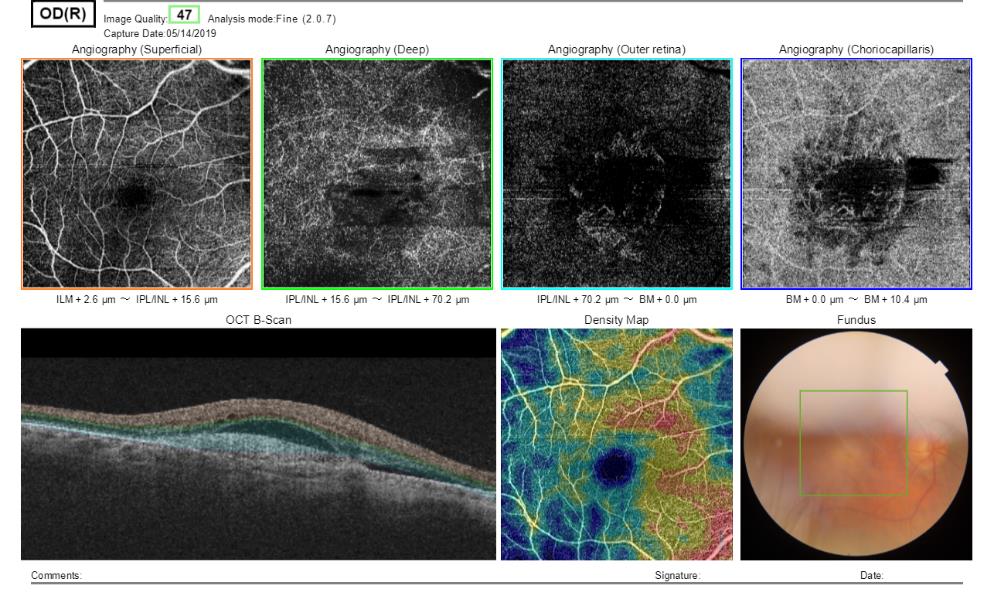 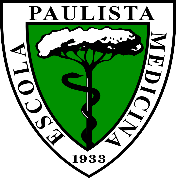 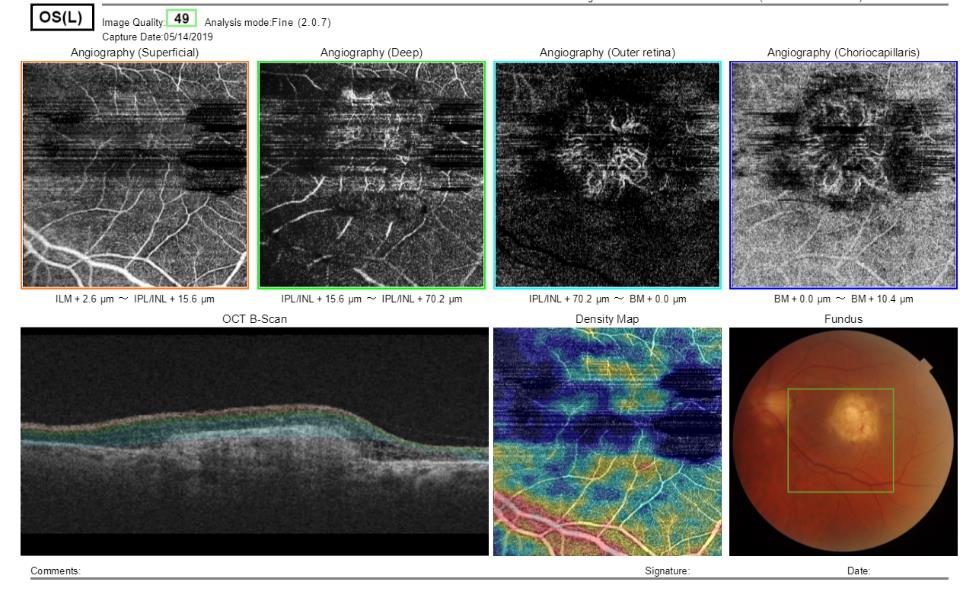 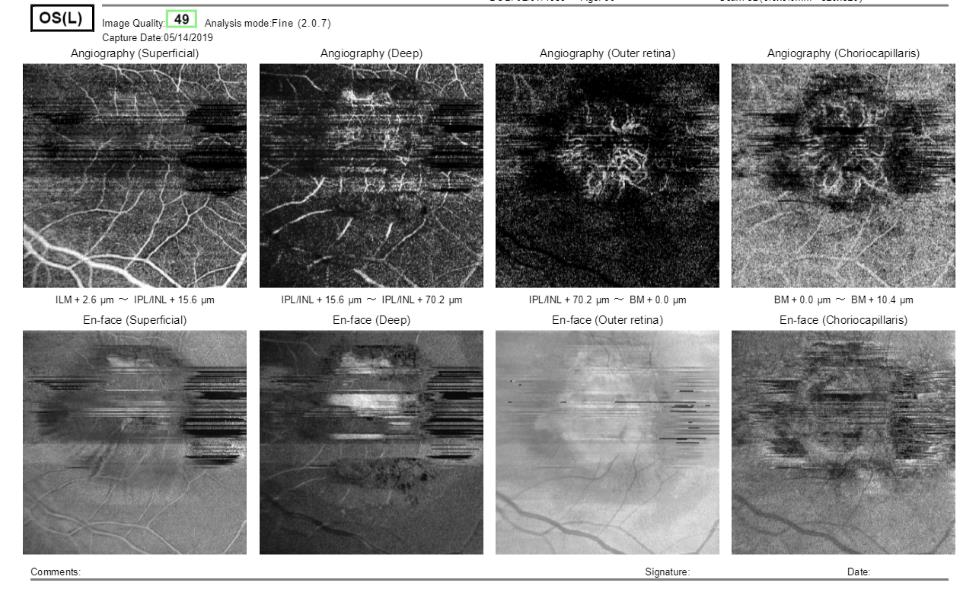 Follow-up
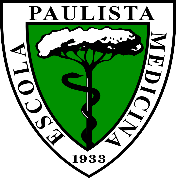 Exams:
Normal complete blood count (CBC)
Serum creatinine test and BUN: normal
VDRL negative / TPHA negative
Toxoplasmosis IgG and IgM: negative
Rheumatoid factor negative
ANA negative
ECR and CRP: normal
Tuberculin Test (PPD): 19 mm
Chest X-ray: normal
Follow-up
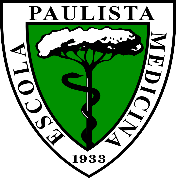 Aflibercept intravitreal injection in OD
Treatment of latent tuberculosis
Follow-up
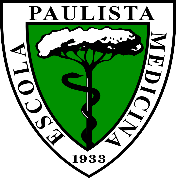 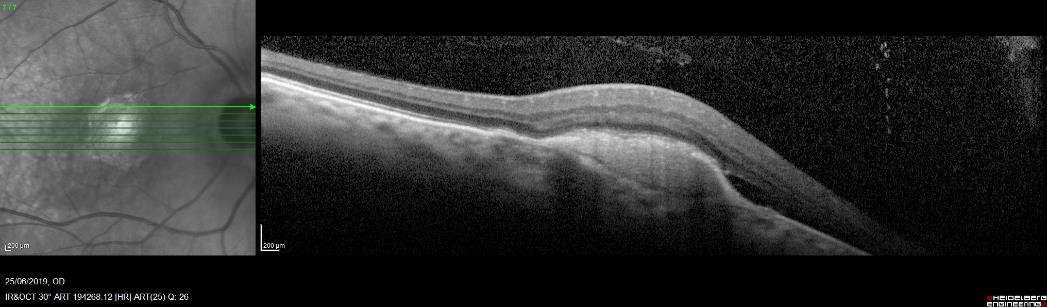 After three Aflibercept intravitreal injections
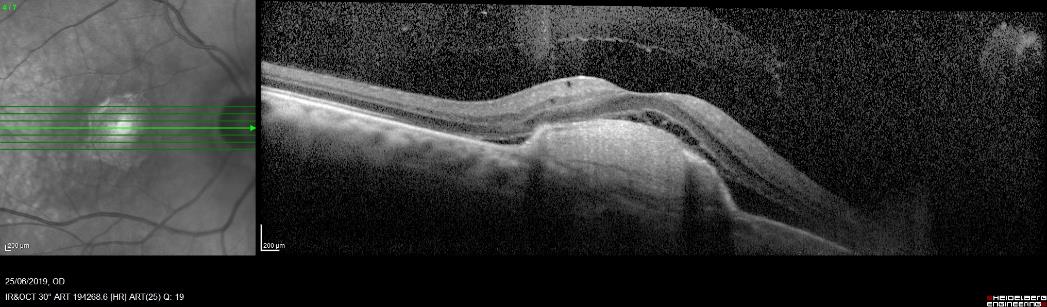 AV: 20/80